.
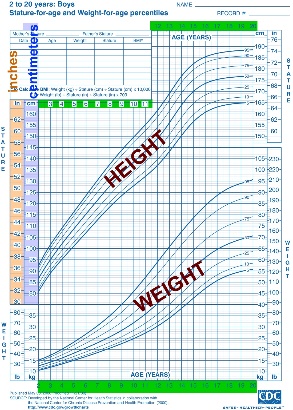 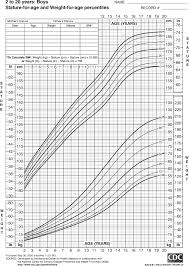 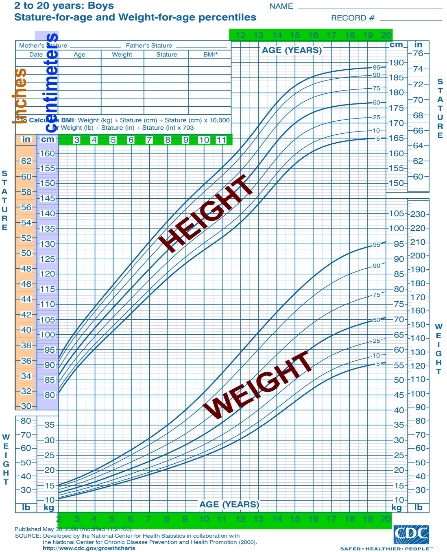 লেখচিত্র
Children’s growth (how much they grow each year) is VERY important information. “Normal” growth is children who are growing at least 2 1/2 inches each year after the age of 2.5 and before puberty. If your child is NOT growing the minimum of 2 1/2 inches each year after the age of 2 and a half, or he/she is growing much faster than their same age friends… these growth abnormalities can be caused by many things.

So the first thing to do is to make an appointment with your child’s medical professional who can accurately measure your child to see where he or she is on the normal or average areas of a growth chart.
এই লেখচিত্রের মাধ্যমে বর্ধনের যে বক্ররেখা তৈরী হয় তা থেকে অতি সহজেই একটি শিশুর উচ্চতা ও ওজনের ধারা কিরূপ হতে পারে বোঝা যায়। স্বাভাবিক বর্ধনের এই বক্ররেখাকে গ্রোথ কার্ভ বলে (curveGrowth ) । জন্ম মুহূর্ত থেকে বয়ঃপ্রাপ্তি পর্যন্ত এই গ্রোথ কার্ভ আঁকা হয়ে থাকে ।এই গ্রোথ কার্ভ  বা স্বাভাবিক বৃদ্ধির বক্ররেখা আঁকতে হলে কতগুলো শিশুকে একসঙ্গে পর্যবেক্ষণ করতে হবে । তবে,এই সময়ের বর্ধনের ক্ষেত্রে সময় এর সামান্য তারতম্য হতে পারে। যে শিশুর ক্রমবৃদ্ধি স্বাভাবিক তার ওজন এবং উচ্চতা সমান্তরাল ভাবে চলে চার্টের মানের সাথে। যদি শিশুর বৃদ্ধির রেখা চার্টের মানের সাথে সমান্তরালভাবে না চলে তাহলে বুঝতে হবে তার বৃদ্ধি অপুস্টির দিকে যাচ্ছে । আর যদি বেশী হয় তবে, বুঝতে হবে এটা তার গোত্র বা হরমোন এর Abnormality  হতে সৃষ্টি হতে পারে।
পৃথিবীর বিভিন্ন দেশে স্বাভাবিক বৃদ্ধির একটি (Growth ) রয়েছে। তবে অন্য দেশের 
চার্টের সাথে আমাদের দেশের শিশুদের স্বাভাবিক বর্ধন হচ্ছে কিনা এ সম্পর্কে স্বচ্ছ ধারণা 
পাওয়া যায় না। তাই Unicef এর সহযোগিতায়আমাদের দেশের “জাতীয় পুষ্টি পরিষদ” একটি 
চার্ট প্রদান করেছে যা থেকে আমরা সহজেই একটি শিশুর স্বাভাবিক বর্ধনের বক্ররেখা তৈরী 
করতে পারি । তবে এই বক্ররেখা তৈরী করতে শুধু উচ্চতা ওজনের উপর নির্ভর করলেই
 চলবেনা ।
                উচ্চতা ও ওজন বৃদ্ধির সাথে সাথে অন্যান্য অঙ্গের বৃদ্ধি ও হয়ে থাকে। দেখা গেছে 
যে, বিভিন্ন বয়সে দেহের বিভিন্ন অঙ্গের বর্ধন বিভিন্ন গতিতে বাড়ে । যেমনঃ অতি শৈশবকালে
 মস্তিষ্ক ও ধরের বৃদ্ধি লক্ষ্য করা যায় , আবার প্রাক স্কুলগামী শিশুদের দেহের বৃদ্ধি নিম্ন
 ভাগের বৃদ্ধি উল্লেখযোগ্য হয় ইত্যাদি। দেহের যে চারটি প্রধান অঙ্গের বর্ধন গুরুত্বপূর্ণ,
সেগুলো হচ্ছে লসিকা গ্রন্থি বা Lymphold, মস্তিষ্ক ও মাথা, সাধারণ দৈহিক বর্ধন । যেমনঃ দেহের  
আয়তন, পেশী , পরিপাকতন্ত্র এবং প্রজনন সম্পর্কিত অঙ্গ যেমন ডিম্বাশয় ও শুক্রাশয় ।
ক) মাথার আকৃতিঃ
জন্মপূর্ব বর্ধনে অর্থাৎ মায়ের গর্ভে শিশুর বর্ধনে মাথার বৃদ্ধি সর্বচ্চো হয় । কিন্তু জন্মের পর মাথার বৃদ্ধির গতি কপমে আসে । জন্মের সময় দেহের অর্ধেক অংশই থাকে মাথা অর্থাৎ দৈর্ঘ্যের প্রায় সমান। ১২ বছরে মাথা দেহের ৮ ভাগের ১ অংশ জুড়ে থাকে এবং ২৫ বছরে মাথা ও মুখ দেহের ১০ ভাগের ১ অংশ হয় । শিশুর মগজ দেহের ওজনের শতকরা ১০ ভাগ হয় এবং জন্মের পর মগজের বৃদ্ধি ও উল্লেখযোগ্য হয় । ৬ বছরে মগজের আয়তন ও গঠন পূর্ণবয়স্ক ব্যক্তির মত হয় । মাথার উপরের মধ্যবর্তী স্থান অনেক শিশুর নরম থাকে এবং ১২-১৮ মাসে এ নরম স্থান কঠিন হয়।
খ) দাঁত ও মুখের গঠনঃ
সাধারণতঃ ৬/৭ মাসে শিশুর দুধে দাঁত বা অস্থায়ী দাঁত উঠে, যদিও বংশগতি, পুষ্টি এবং 
ব্যক্তিগত স্বাস্থ্য দাঁত উঠার সময়কে প্রভাবিত করে। নিচের মাড়ির মাঝখানে প্রথম দুটো দাঁত
 উঠে এবং কিছুদিন পর উপরে  মাড়ির মাঝখানে দুটো দাঁত উঠে। ১ বছরে শিশুর ৪-৬ টা 
দাঁত উঠে, দুবছরে ১৬ টা, ৪/৫ বছরে শিশুর মাড়ির শেষের চারটি দাঁত বা Molars  এবং ৫/৬ 
বছরে শিশুর প্রথম দুধের দাঁত পড়ে স্থায়ী দাঁত উঠে ।
         ছোট শিশুর থুতনি খুবই ছোট থাকে, ক্রমে ঘাড়ের বৃদ্ধির সাথে থুতনি ও বাড়ে, তবে 
মুখের নিম্ন অংশের আকৃতি অনেকটা দুপাটি দাঁতের সাজানোর উপর নির্ভর করে। উঁচু-নীচু
 দাঁত , অতিরিক্ত আঙ্গুল চোষা প্রভৃতিতে নীচের চোয়ালের গঠনের পরিবর্তন আসে এবং 
যতদিন পর্যন্ত স্থায়ী দাঁতগুলি উঠে ততদিন পর্যন্ত শিশুর মুখের গঠনের পরিবর্তন লক্ষ্য করা 
যায়। মুখের নিচের অংশটা ৮ বছর পর্যন্ত বাড়তে থাকে ।
গ) শিশুর ধড়, হাত ও পাঃ
ছোট শিশুকে সাধারণত মাথা ভারী বা Topheavy দেখায় । ক্রমে তার মাথার বৃদ্ধি কমে আসে, ধড় দেহের নিম্ন অংশ যেমন হাত পায়ের বৃদ্ধি দ্রুত হয়। ৬ বছরে শিশুর ধড় জন্ম হতে দ্বিগুন হয়। ৬ -১২ বছরে ধড় লম্বাটে হয়, বুকের ছাতি চওড়া হয়। পেট পেশীবহুল হয়। 
         দুই বছরে শিশুর হাত জন্ম হতে ৫০-৬০ ভাগ বৃদ্ধিপায় এবং ৮ বছরে ৪০ ভাগ বৃদ্ধি পায়। ৭/৮ বছরে হাতের মাংসপেশী বৃদ্ধির ফলে হাতের আকৃতির দৃঢ়তা আসে। পায়ের আকৃতিও হাতের মত দৃঢ় হয় । যৌবনকালে পায়ের দৈর্ঘ্য জন্ম হতে ৬ গুন বেশী হয়। হাতের আঙ্গুলের বৃদ্ধি ৫/৬ বছর হতে দ্রুত হয় এবং ১৪/১৫ বছরে হাতের আঙ্গুলের আকৃতি মোটামুটি পরিণত হয়ে আসে ।
[Speaker Notes: ড়]
ঘ) অস্থি ও অস্থিবৎ পেশীঃ
শিশুর অস্থিতে পানি এবং প্রোটিন জাতীও উপাদান বেশী থাকে বলে শিশুর অস্থি নরম অনেকটা স্পঞ্জের মতো হয়। সেই কারণে শিশুর হাড় সহজে ভাঙ্গেনা অথচ বেঁকে যায় । বয়স বৃদ্ধির  সাথে সাথে অস্থি কেবল লম্বায় বাড়ে না, অস্থিবত পেশীর উপাদানেও পরিবর্তন আসে। খনিজ পদার্থ যেমন ca ও  p, deposition এর ফলে অস্থিবত পেশী মজবুত হয়। একে  ossification  বলে। শিশু বেলায় ২৭০টি হাড় থাকে, বয়ঃসন্ধিকালে ৩০০টি এবং পূর্ণাঙ্গ বয়সে একটির সঙ্গে আরেকটি জোড়া লেগে এর সংখ্যা হয় ২০৬ টি অস্থিবত পেশীর পরিণতি প্রজনন তন্ত্রের পরিণতির সাথে প্রায় একই সঙ্গে সংঘটিত হয় ।
ঙ) মাংসপেশীঃ
দেহের অস্থি বৃদ্ধির সাথে মাংসপেশীর ও বৃদ্ধি হয়। ৪ বছরের পর 
শিশুর দেহের বিভিন্ন পেশী সুদৃঢ় হতে আরম্ভ করে। ৫/৬ বছর হতে দেহের 
মোট ওজনের ৪ ভাগের ৩ অংশ মাংসপেশীর বৃদ্ধির জন্য হয় ।
 ঐচ্ছিক পেশীর আয়তন ও শক্তি সামর্থ্য তাদের ব্যবহার দ্বারাই বৃদ্ধি পায়। ৬ 
বছর বয়স হতে শিশুর পেশী সঞ্চালন নিয়ন্ত্রিত হতে থাকে।৮-১০ বছরের 
কিশোরের চলাফেরায় ছন্দ ও নিপুনতা লক্ষ্য করা যায়। শিশুর শক্তি সামর্থ্য 
বাড়ে এবং ক্রমে দৈহিক কলা কৌশল আয়ত্তে আনে। 
         কেন্দ্রীয় স্নায়ুতন্ত্রের ক্রমবিকাশের ফলে শিশুর অঙ্গ সঞ্চালন সূক্ষ্ম 
পরিণতি লাভ করে। ছবি আঁকা, কাগজ, কাপড় কেটে জিনিস তৈরী করা,
 আঠা লাগানো প্রভৃতি ব্যবহারে দক্ষতা আনতে সক্ষম হয়।
দেহের অন্যান্য অঙ্গের মধ্যে হৃদপিণ্ড , যকৃত , পাকস্থলী ,ফুসফুস উল্লেখযোগ্য । শিশুর হৃদপিণ্ড ও ফুসফুস বুকের বুকের ছাতি বৃদ্ধির সাথে বাড়ে । শিশুর হৃদস্পন্দন বড়দের তুলনায় দ্রুততর হয়, উত্তেজিত বা জ্বর অবস্থায় এ স্পন্দনের গতি বেড়ে যায়। সদ্যেজাত শিশুর পাকস্থলীর ধারণ ক্ষমতা প্রায় এক-দেড় আউন্স হয় ।পরিপাক যন্ত্রের ক্ষমতাও সীমিত থাকে বলে শিশু অনেক কিছু হজম করতে পারে না।ক্রমে শিশুর পাকস্থলীর ধারণক্ষমতা বাড়ে, পাচকরসের সক্রিয়তাও বাড়ে এবংশিশু কঠিন ও বিবিধ খাদ্যবস্তু হজমে সক্ষম  হয়। 
Antibody    বা রোগ প্রতিরোধক গ্রন্থির সর্বোচ্চ বৃদ্ধি সাধন হয় ৬-৭ বছরে Adenoid ও tonsill।  গ্রন্থির বৃদ্ধি ৭-৮ বছর পর থেমে যায় এবং আকারে ছোট হয়ে যায় পরবর্তীতে ।দেহের বিভিন্ন স্থানে অবস্থিত অন্তক্ষরা অনালগ্রন্থি (Endocrine or ductless glands  ) হতে ক্ষরিত রাসায়নিক পদার্থ বা হরমোন দেহের বিপাক ক্রিয়া, পরিণতি লাভ, পুষ্টি  সাধন ইত্যাদিকে প্রভাবিত করে । যৌন গ্রন্থি দেহে প্রজনন ও উৎপাদন ক্রিয়া সম্পাদন করে এবং যৌবন প্রাপ্ত কালে দেহের পরিবর্তন সাধন করে।
মনোবিদেরা শিশুরা স্বাভাবিক বৃদ্ধির কয়েকটি ক্ষেত্রের সাথে আচরণের সম্পর্ক লক্ষ্য করেছেন । যেমনঃ শিশুর স্নায়ুতন্ত্রের বিকাশের সাথে শিশুর বুদ্ধি বাড়ে, চিন্তাশক্তি বাড়ে ।